Осеннее развлечение для детей старшей группы
«Осенний поезд»
Подготовили  и провели:

Пустовалова Е.В., Смирнова О.Л., Гончарова Л.И., педагоги старшей группы 
компенсирующей направленности №6 
МАДОУ «Детский сад комбинированного 
вида №8 г.Шебекино»
Паровоз «Букашка»
Предлагаю вам, ребята,
В лес отправиться гулять.
А чтоб было веселей
В поезд сядем поскорей.
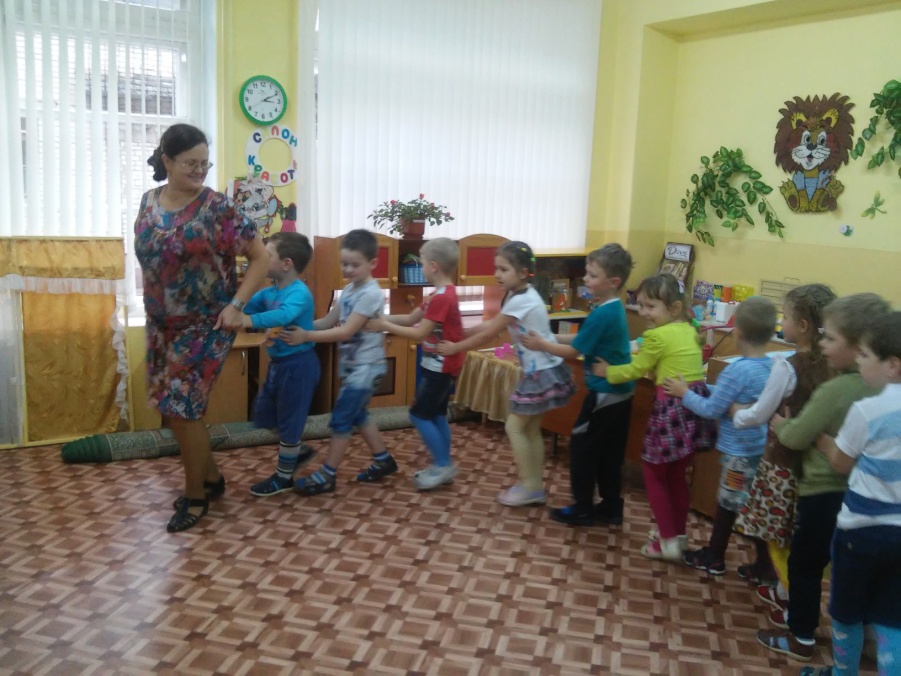 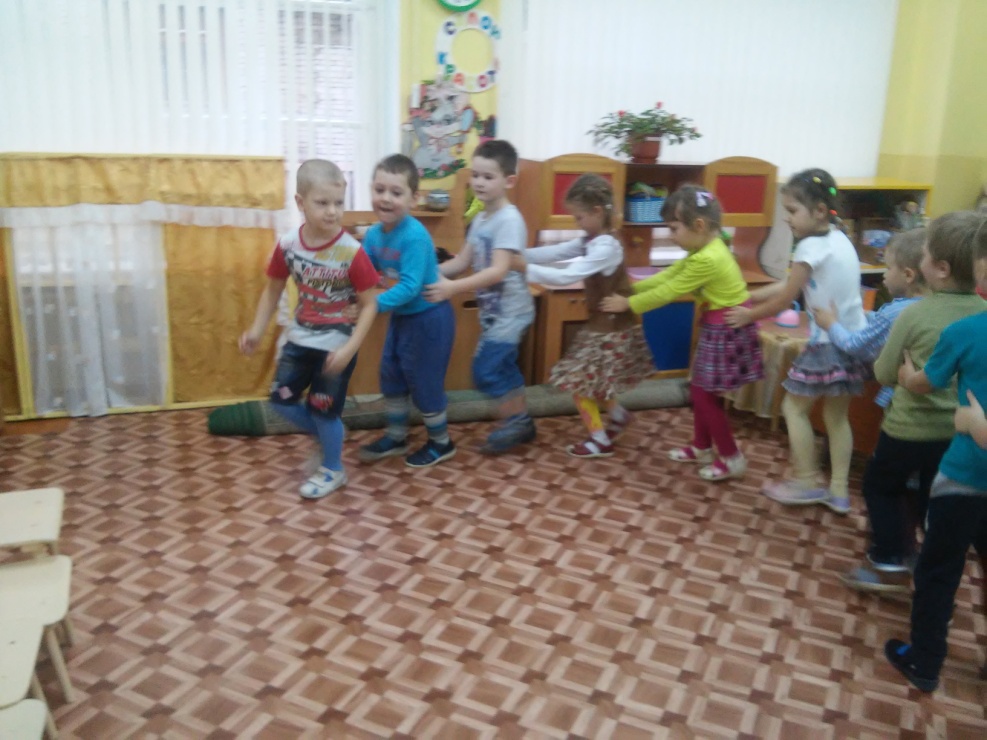 Чтоб до станции добраться – 
прочитать стихи 
надо постараться.
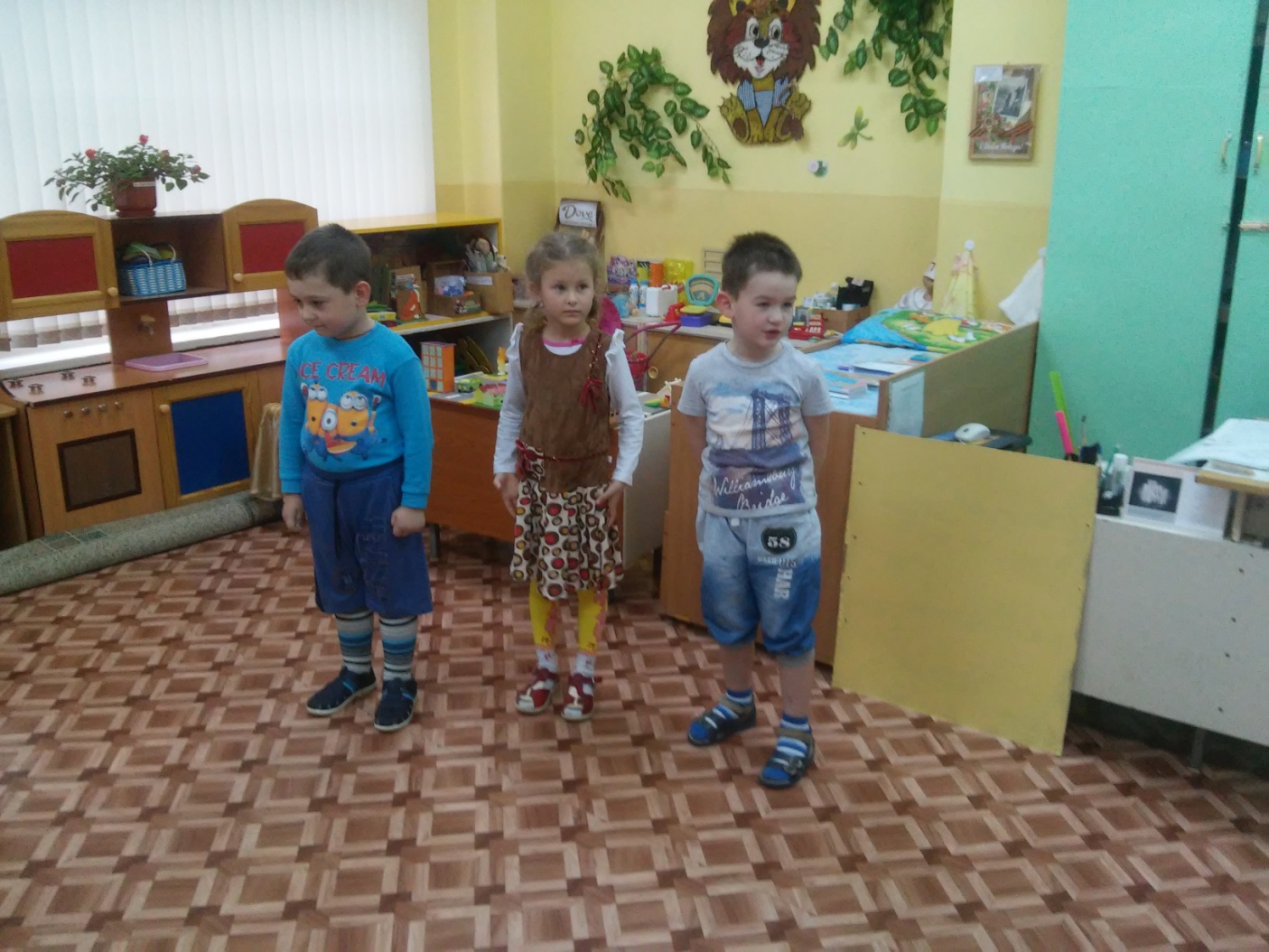 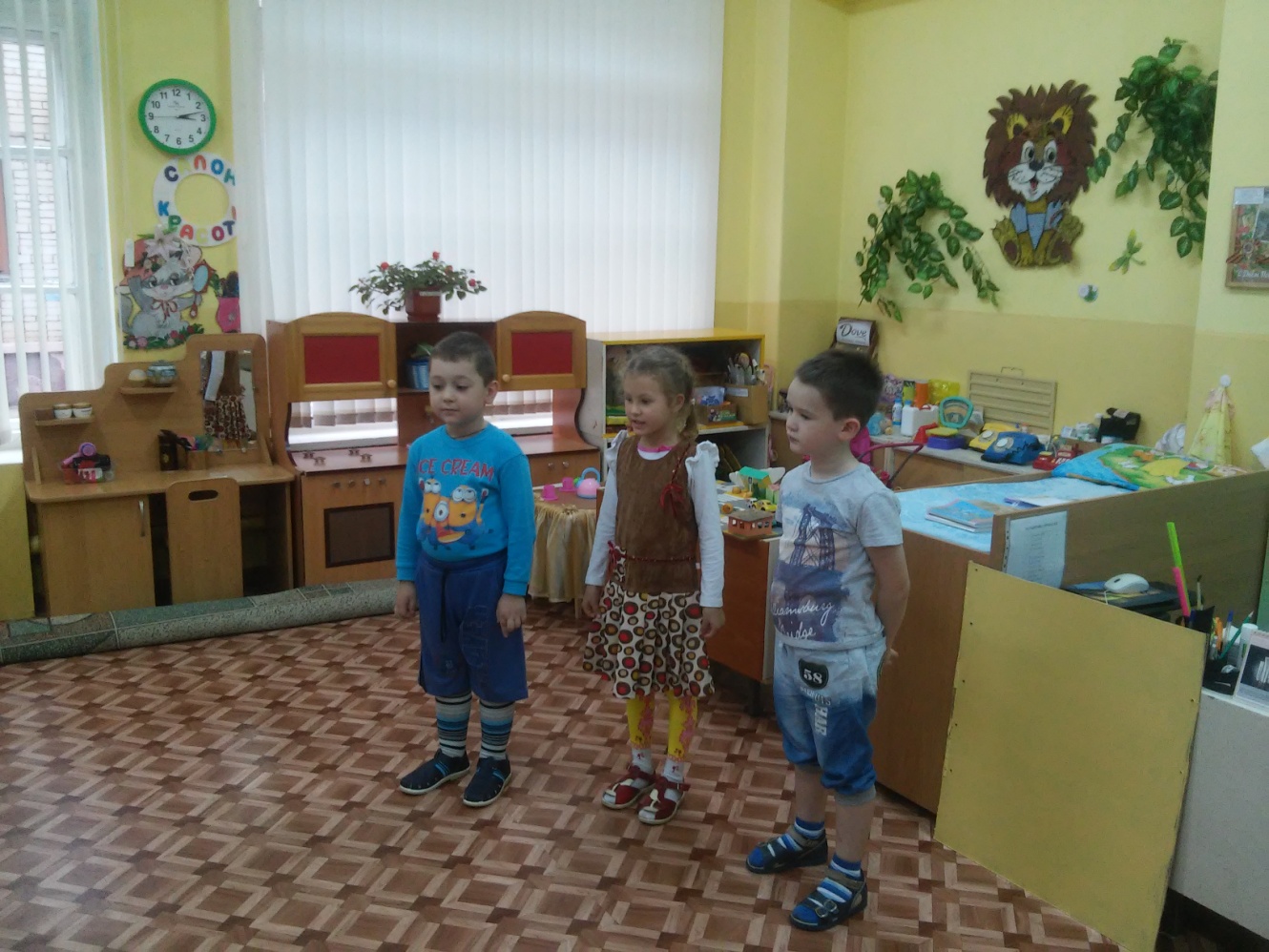 Песня «В чём секрет?»
Мы осенний праздник отмечаем,
Песенку про осень запеваем.
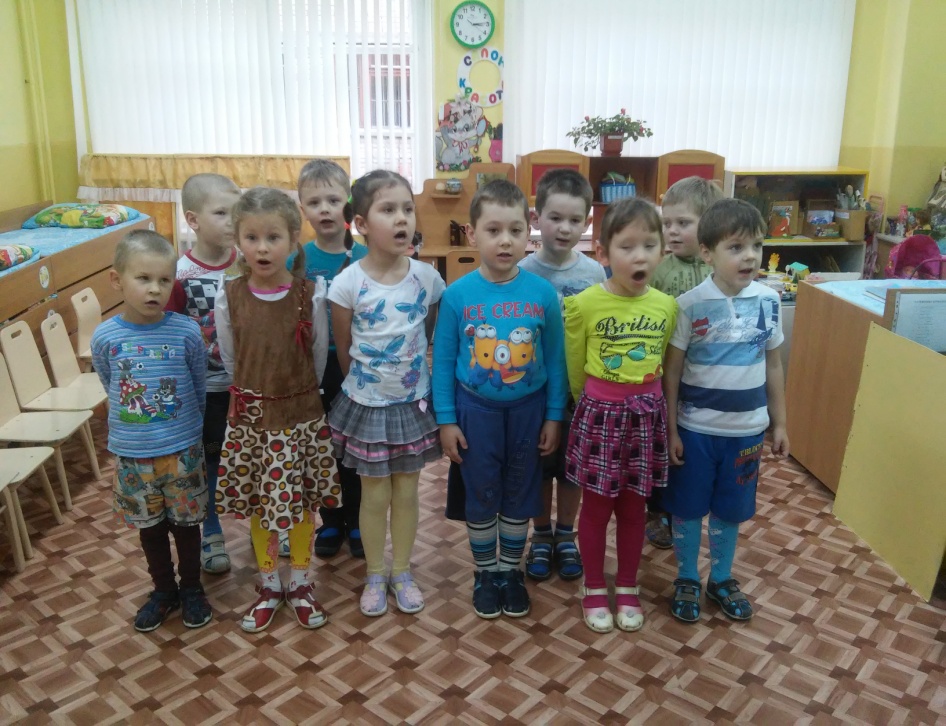 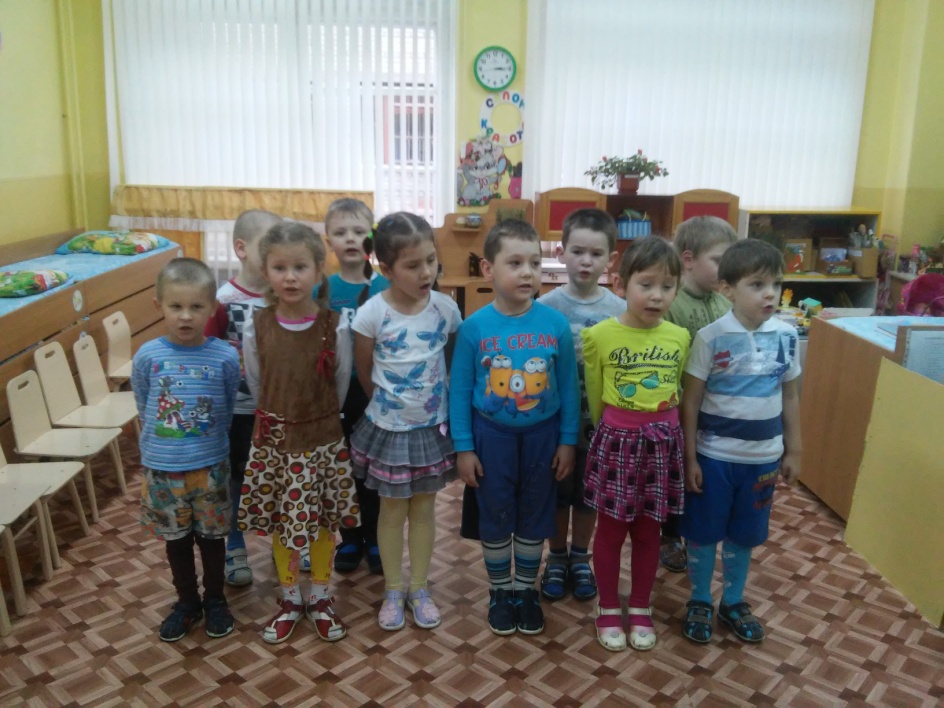 Пусть закружатся листочки, 
И летят, летят, летят.
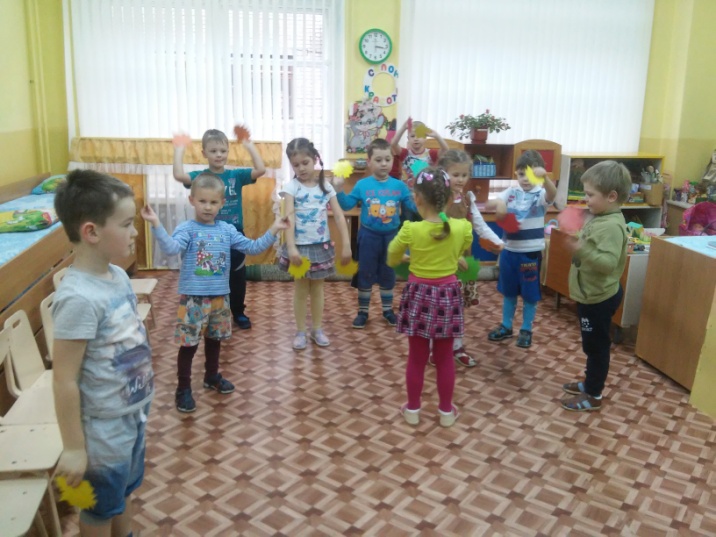 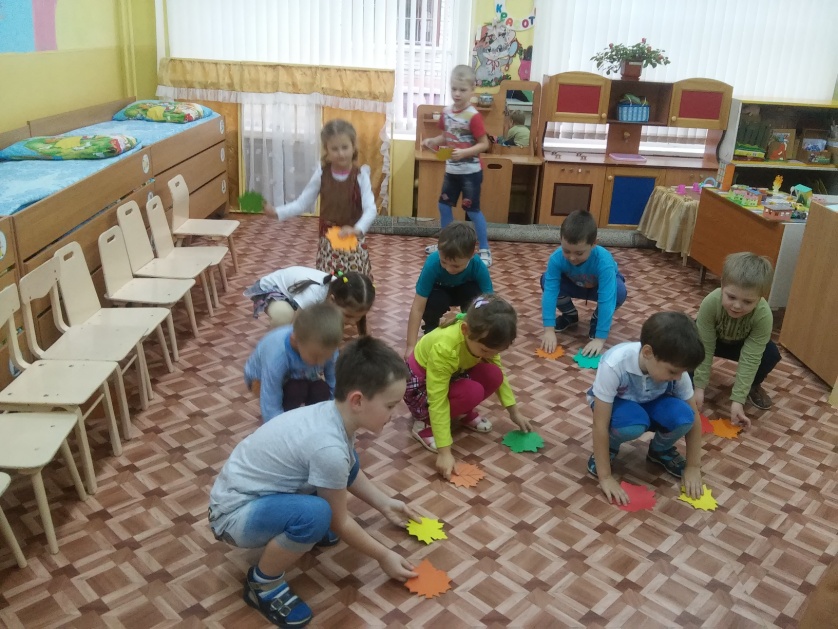 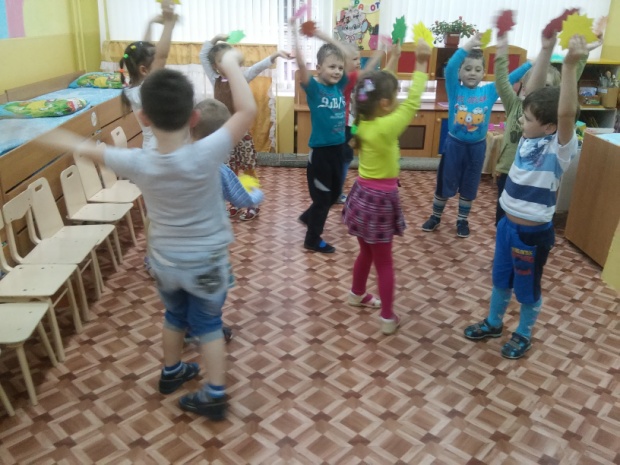 Игра «Лукошко»
Соберем скорей в лукошки
Грибы, шишки, осенние листочки.
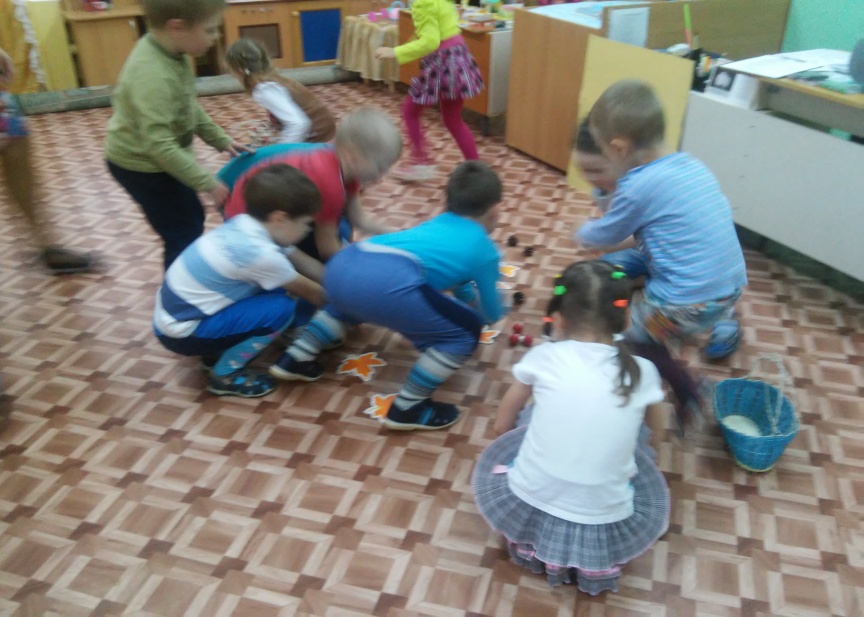 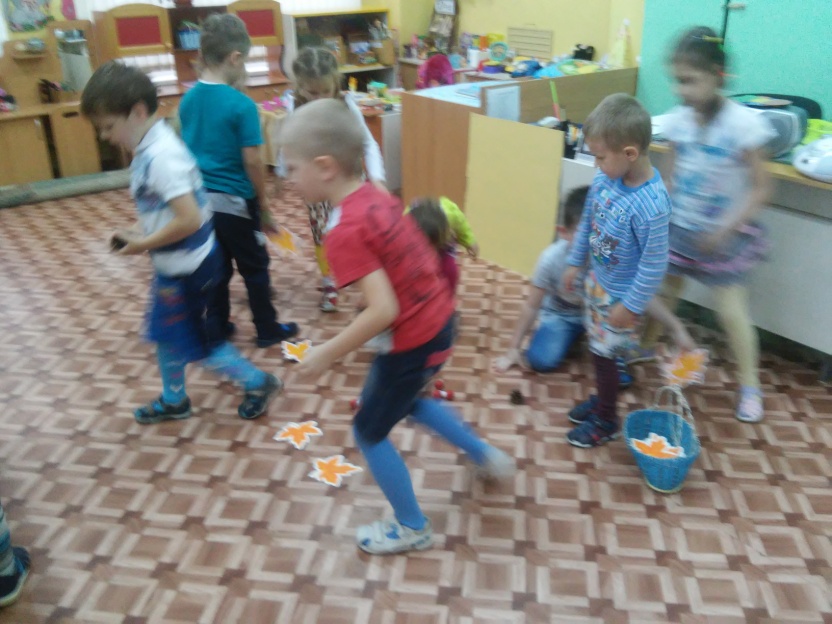 Игра «Собери урожай»
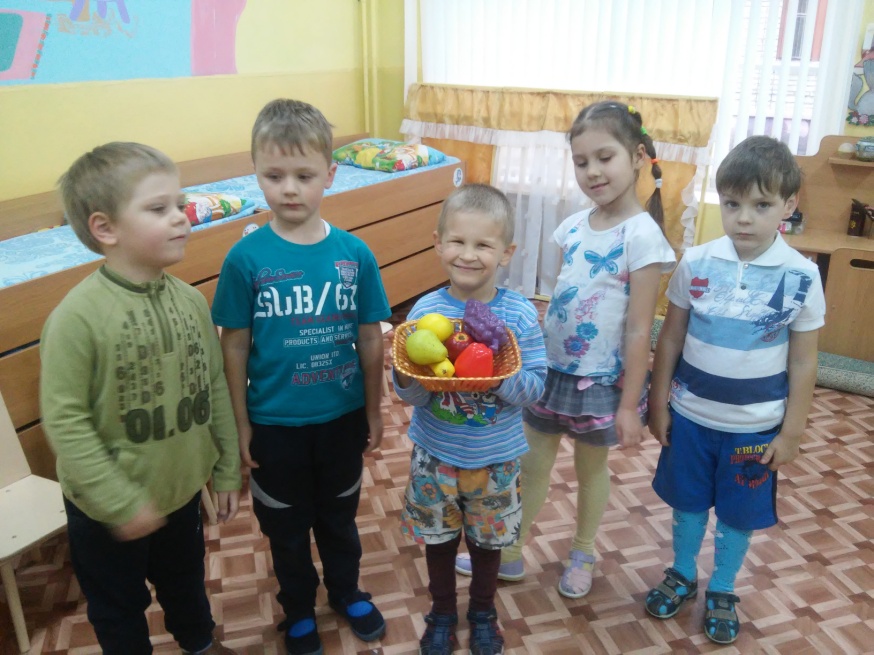 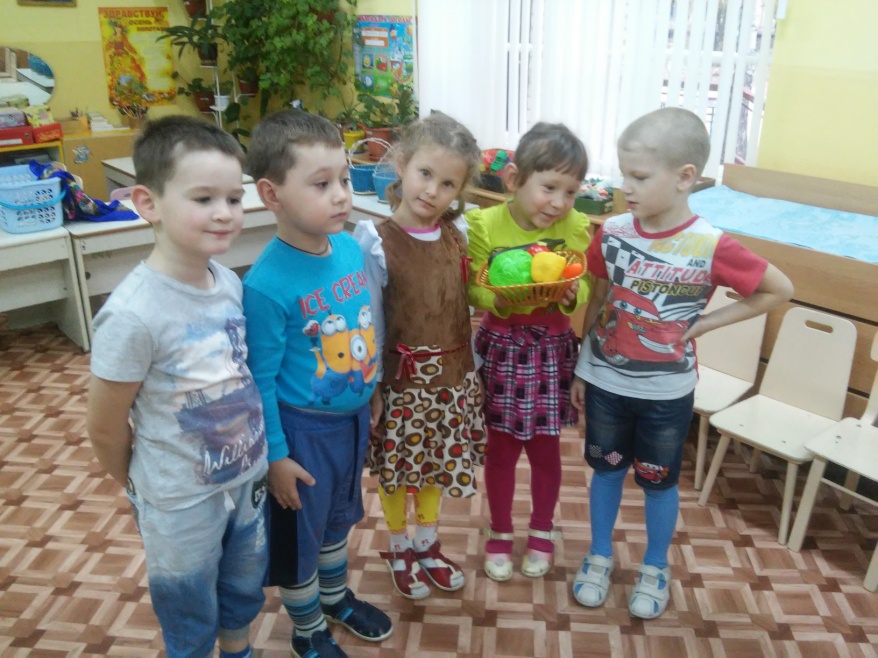 Пальчиковая игра 
«Зонтики»
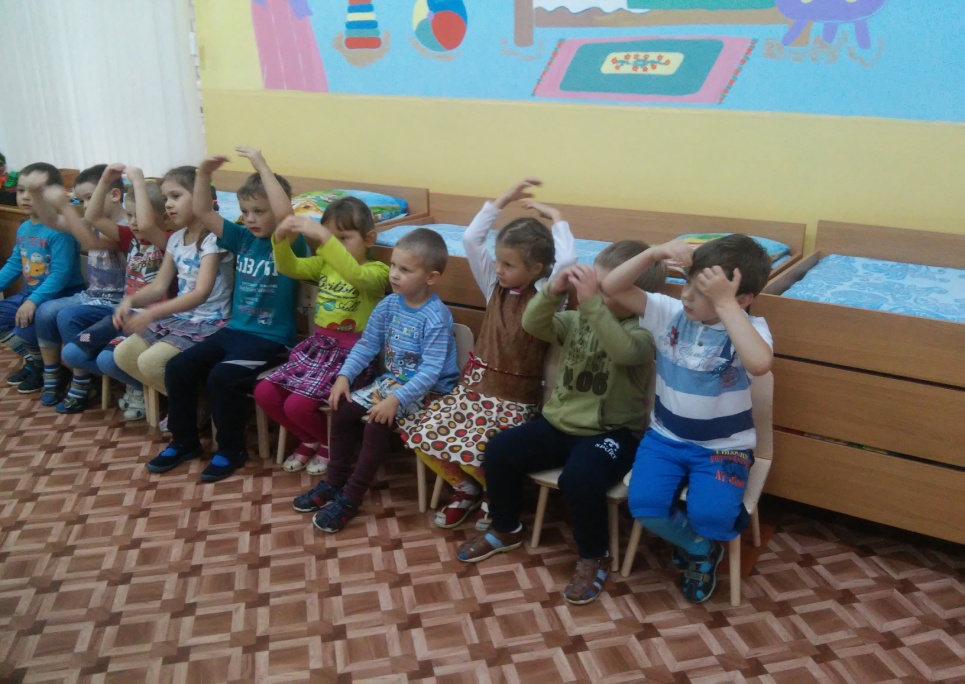 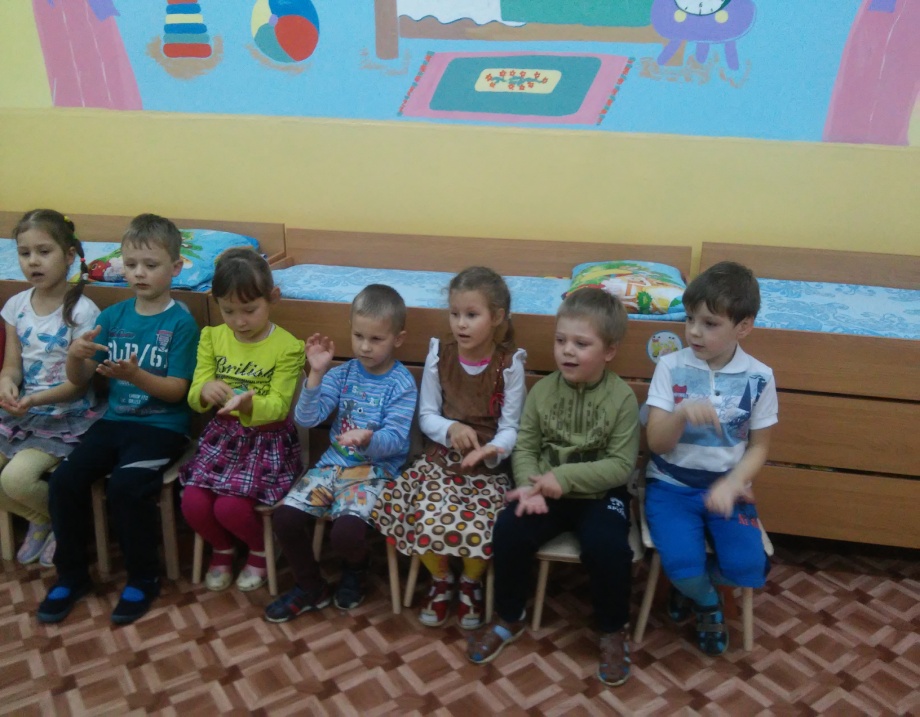 Танец «Полька»
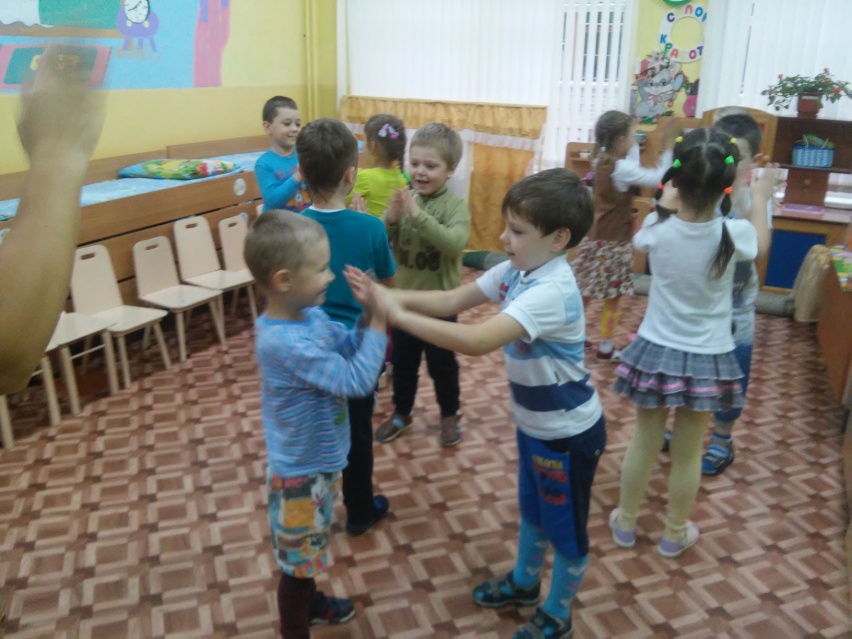 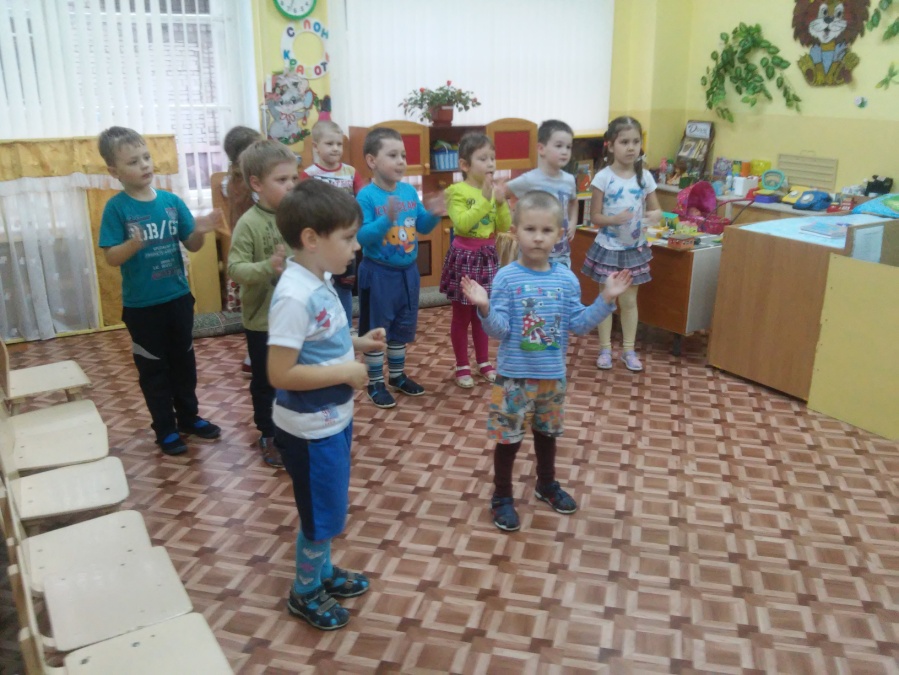 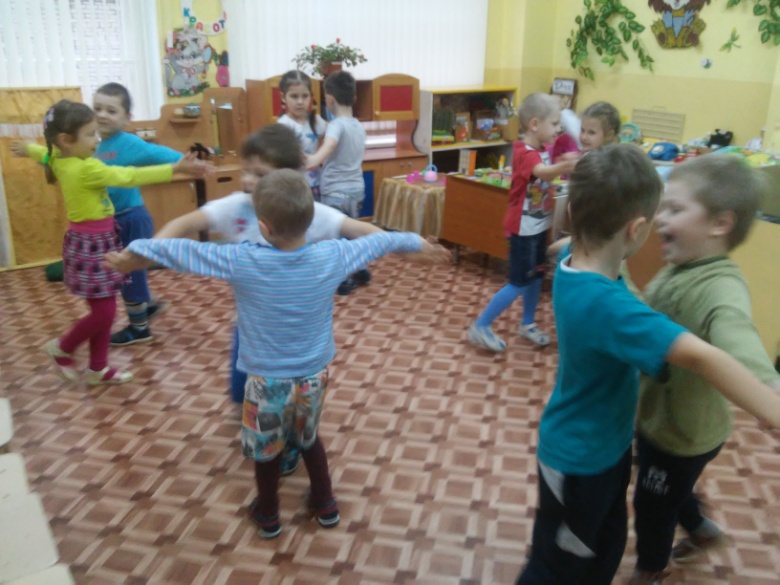 Детский ансамбль «Ложкари»
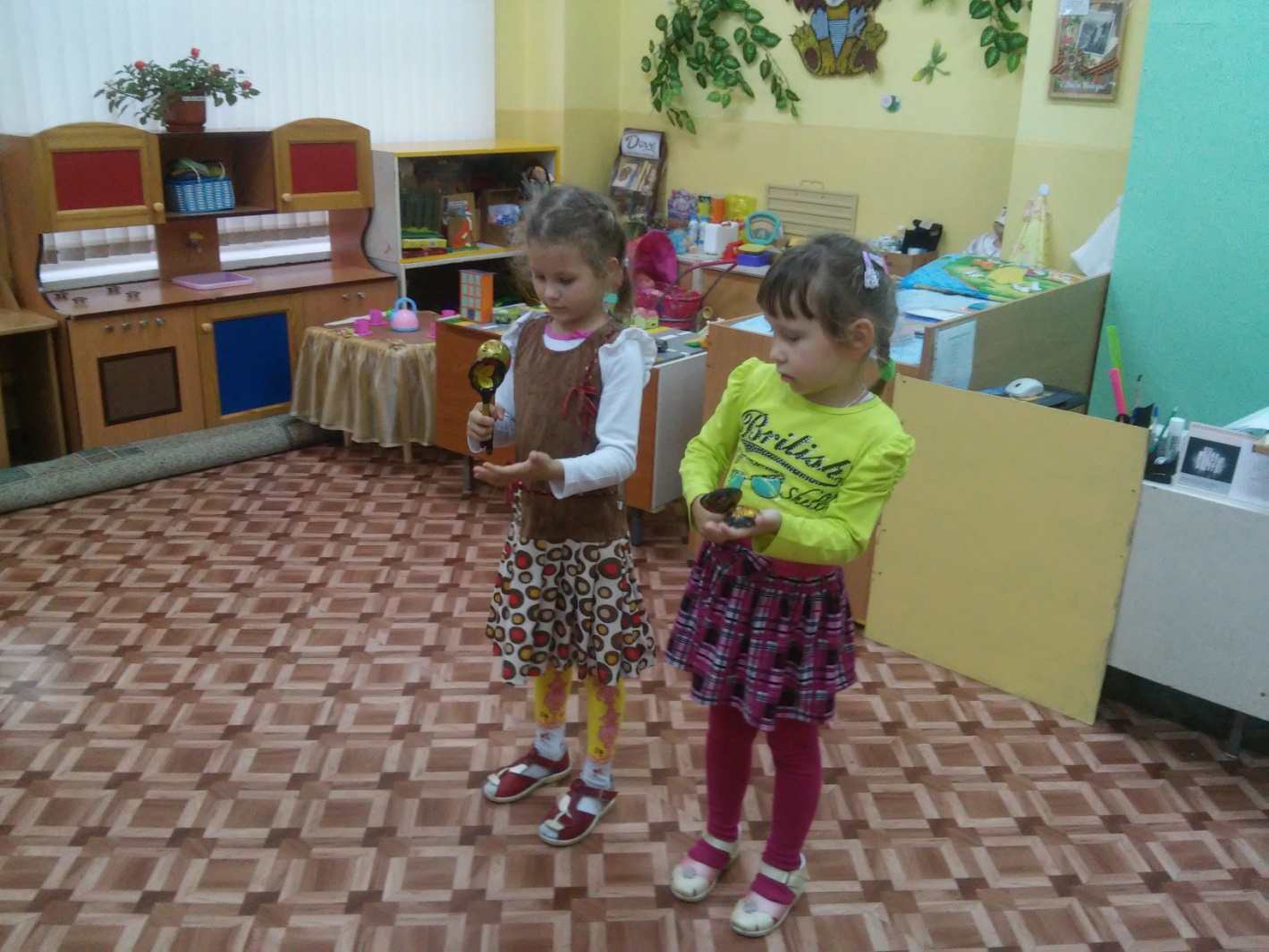 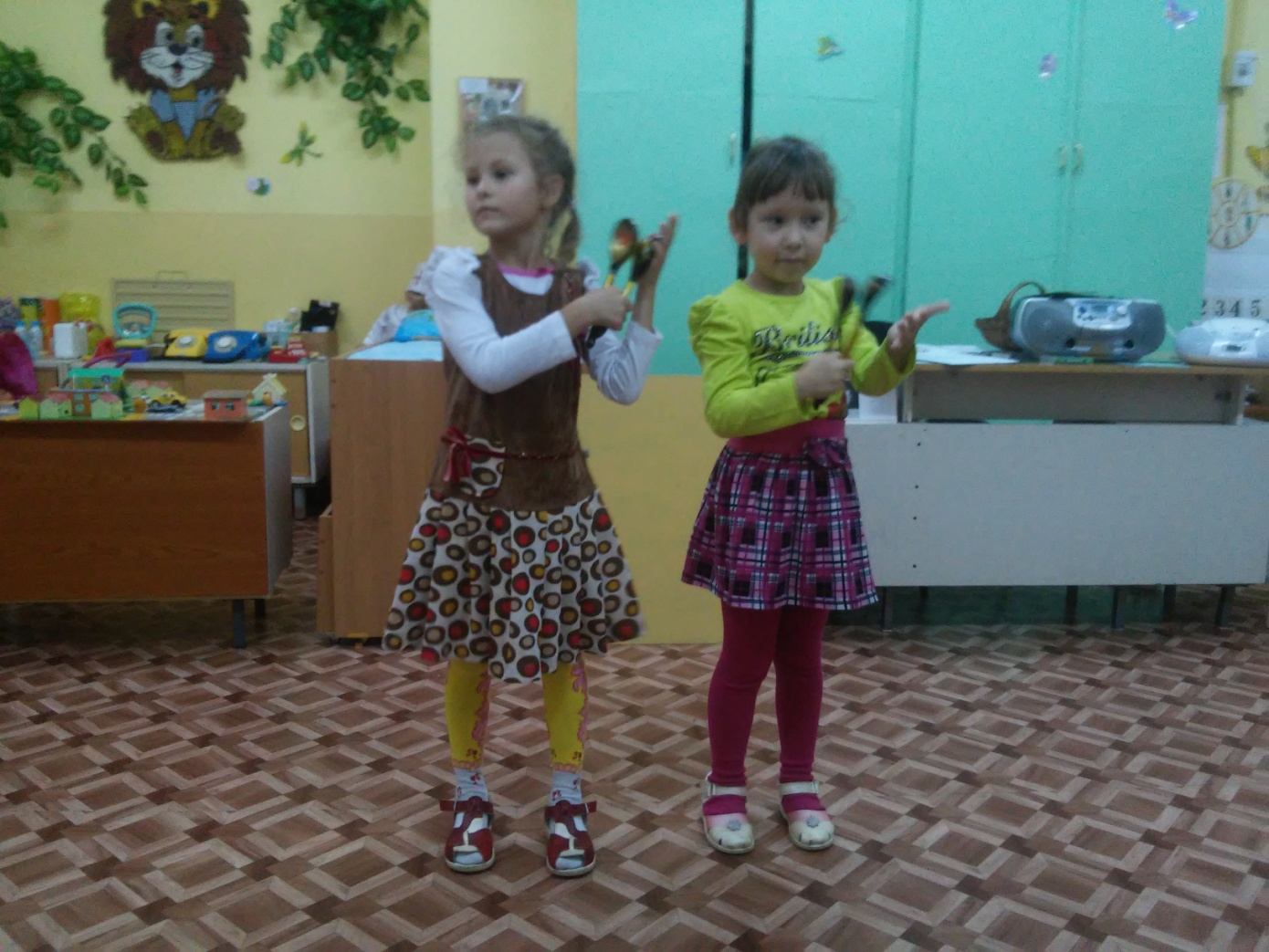